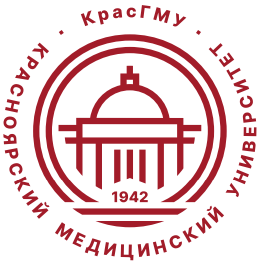 Лаборатория социальных нейронаук
Шестерня П.А.
проректор по научной работе
30.08.2022
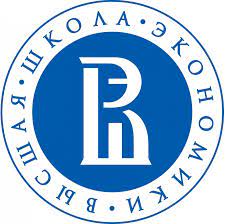 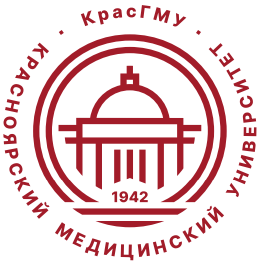 ЗЕРКАЛЬНЫЕ лаборатории
Лаборатория социальных нейронаук
КрасГМУ им. проф. В.Ф.Войно-Ясенецкого
руководитель д.б.н., Ph.D., доцент Лопатина Ольга Леонидовна

Лаборатория социальной и когнитивной информатики 
Санкт-Петербургской школы социальных наук и востоковедения НИУ ВШЭ
руководитель к.социол.н. Кольцова Елена Юрьевна

- победители конкурса грантов  «Зеркальные лаборатории НИУ ВШЭ» в рамках стратегических проектов Программы 2030
Проект «Воспринимаемое качество общения в реальных и компьютерно-опосредованных встречах и его объективные измерения на примере окситоцина и мимических маркеров»
Настоящее исследование предполагает экспериментальный и квазиэкспериментальный дизайн с анализом и обоснованием возможности использовать 
объективные маркеры (окситоцин как биомаркер и распознавание эмоциональных реакций участников коммуникации посредством автоматизированных решений как цифровой маркер) для оценки качества эмоциональной реакции на общение,
опросные методы и методы наблюдения как основа исследования, позволяющая проверить гипотезы о влиянии формата опосредованной коммуникации на психоэмоциональное состояние и качество общения консервативными методами.
АКЦЕНТ НА МЕЖДИСЦИПЛИНАРНОСТЬ
Лаборатория социальных нейронаук:
опыт исследования биомаркеров
опыт фундаментальных исследований в области социальных взаимодействий
владение методами анализа биологических образцов


Лаборатория социальной и когнитивной информатики:
опыт исследования различных психологических состояний и черт людей и их связи с поведением онлайн
опыт анализа экспериментальных данных с помощью моделирования структурными уравнениями и многоуровневыми регрессиями с интеракциями
отсутствие опыта связывания данных о субъективных психоэмоциональных состояний и коммуникативного поведения с объективными биологическими показателями
Лаборатория создается с целью проведения: 

междисциплинарных исследований в области оценки качества эмоциональных реакций и межличностного общения при различных нарушениях пластичности головного мозга и иных заболеваниях через регистрацию объективных маркеров (биомаркеры, распознавание эмоциональных реакций участников коммуникации посредством автоматизированных решений как цифровой маркер) и применение опросных методов и методов наблюдения у человека

трансляционных исследований в области изучения нейропластичности головного мозга при физиологических и патологических состояниях, в том числе с использованием моделирования различных состояний на экспериментальных животных
Задачи лаборатории:
Изучение молекулярных механизмов нейропластичности головного мозга при принятии решений и/или социальных взаимодействий
Оценка молекулярных механизмов влияния окситоцина на нейропластичность головного мозга
Разработка новых методов ранней диагностики заболеваний, ассоциированных с нарушением социально-эмоциональной сферы
Создание моделей апробации и трансляции новых методов диагностики нарушений социального поведения при заболеваниях головного мозга
Разработка новых подходов к коррекции нарушений социального поведения при заболеваниях головного мозга и иных патологиях
Совершенствование системы базовой медицинской подготовки студентов и последипломной подготовки аспирантов в области компетенций Лаборатории
ПРОЕКТ РЕШЕНИЯ УЧЕНОГО СОВЕТА Протокол №10 от 30.08.2022
Организовать Лабораторию социальных нейронаук в качестве самостоятельного структурного подразделения первого уровня. 
               Исполнение – сентябрь 2022 г.
               Ответственные – Шестерня П.А., Лопатина О.Л.
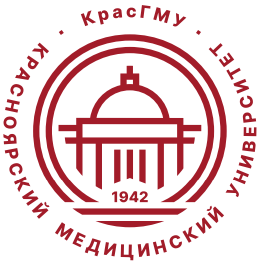 Кандидатуры сотрудников на получение социальной выплаты научно-педагогическим работникам высшей квалификациив 2023 году
Шестерня П.А.
проректор по научной работе
30.08.2022
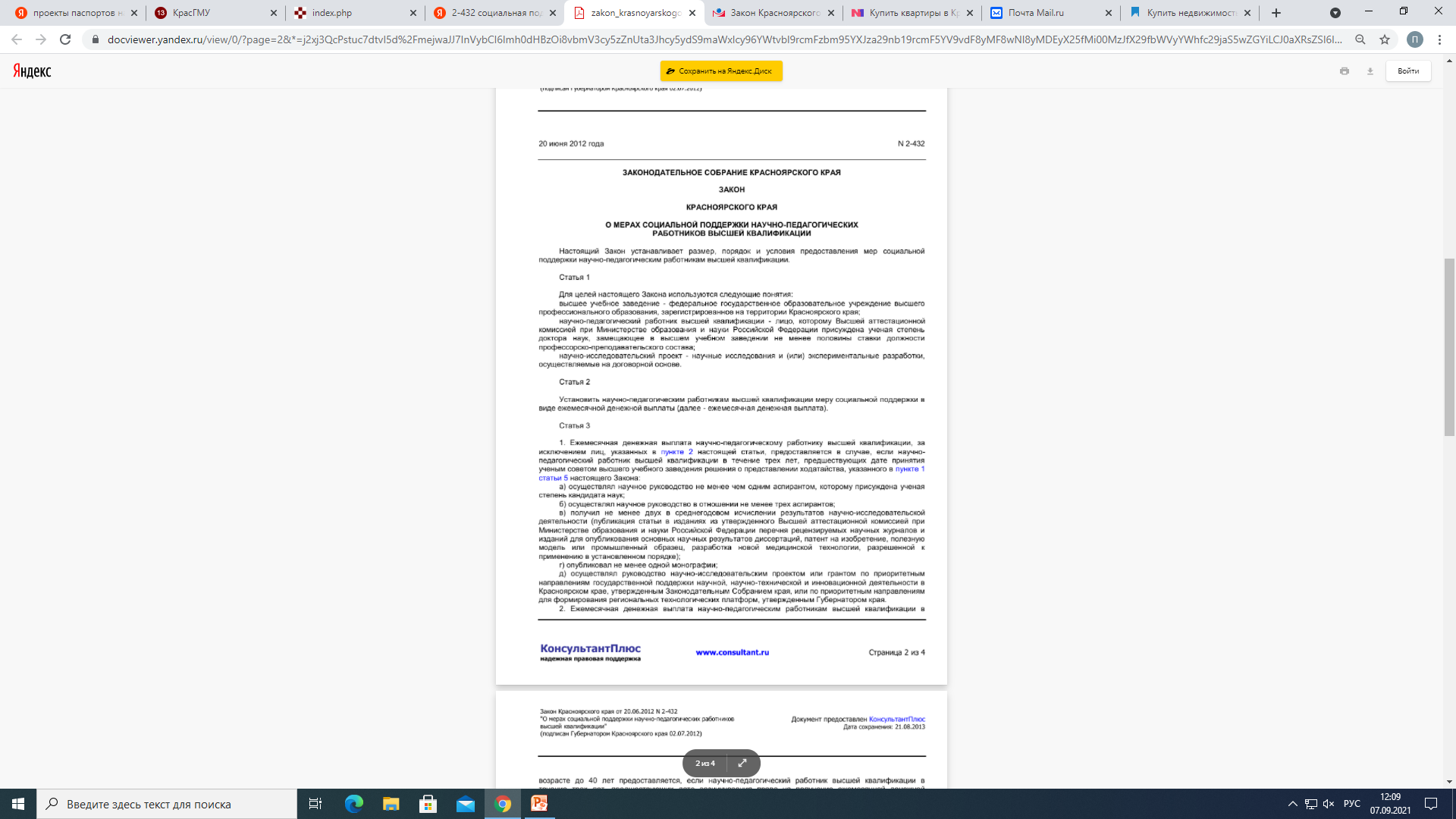 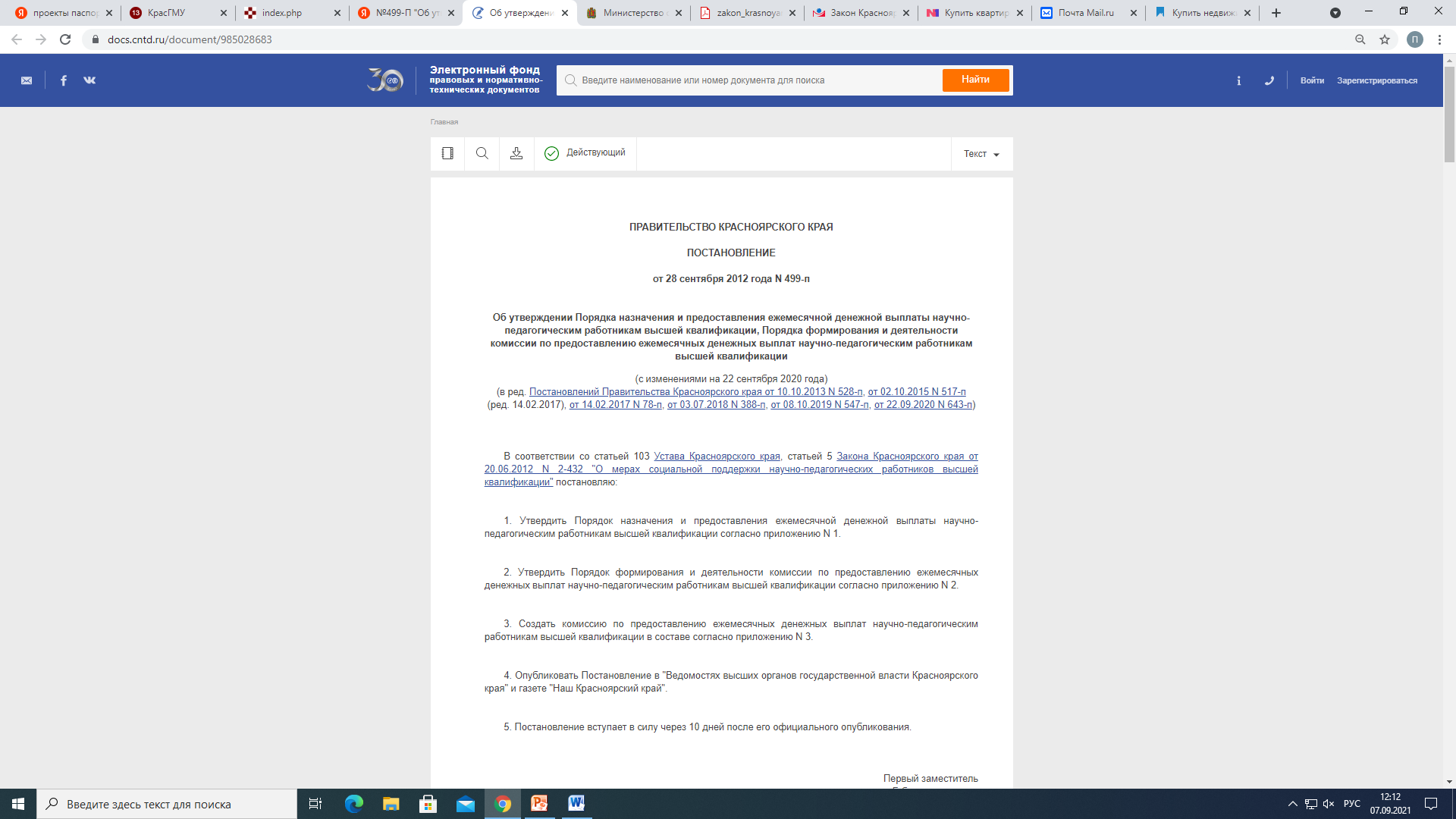 Отчетный период за 30.08.2019-30.08.2022 гг.
Требования к соискателям
1. Присуждена ученая степень доктора наук, замещающее в высшем учебном заведении не менее половины ставки должности профессорско-преподавательского состава;

2. В течение трех лет, предшествующих дате принятия Ученым советом высшего учебного заведения решения о представлении ходатайства:

научное руководство аспирантом, которому присуждена ученая степень кандидата наук (не менее одного)
научное руководство аспирантов (не менее трех)
не менее двух в среднегодовом исчислении результатов научно исследовательской деятельности (статьи в изданиях перечня ВАК / патенты на изобретение, полезную модель или промышленный образец, разработка новой медицинской технологии, разрешенной к применению в установленном порядке)
опубликованная монография (не менее одной)
руководство научно-исследовательским проектом или грантом по приоритетным направлениям государственной поддержки научной, научно-технической и инновационной деятельности в Красноярском крае, утвержденным Законодательным Собранием края, или по приоритетным направлениям для формирования региональных технологических платформ, утвержденным Губернатором края (не менее одной)
Соискателям в возрасте до 40 лет: 
наличие ученой степени доктора наук
соответствие не менее двум вышеперечисленным критериям
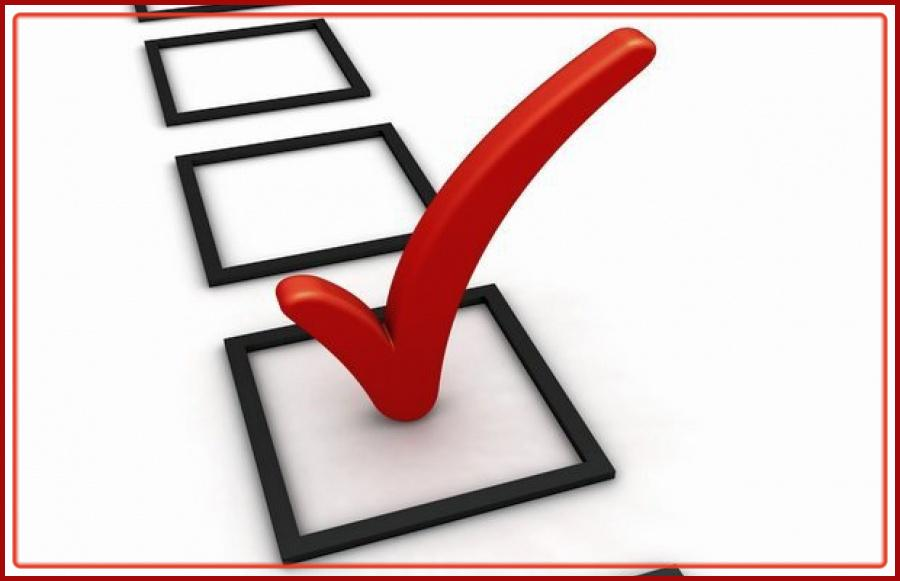